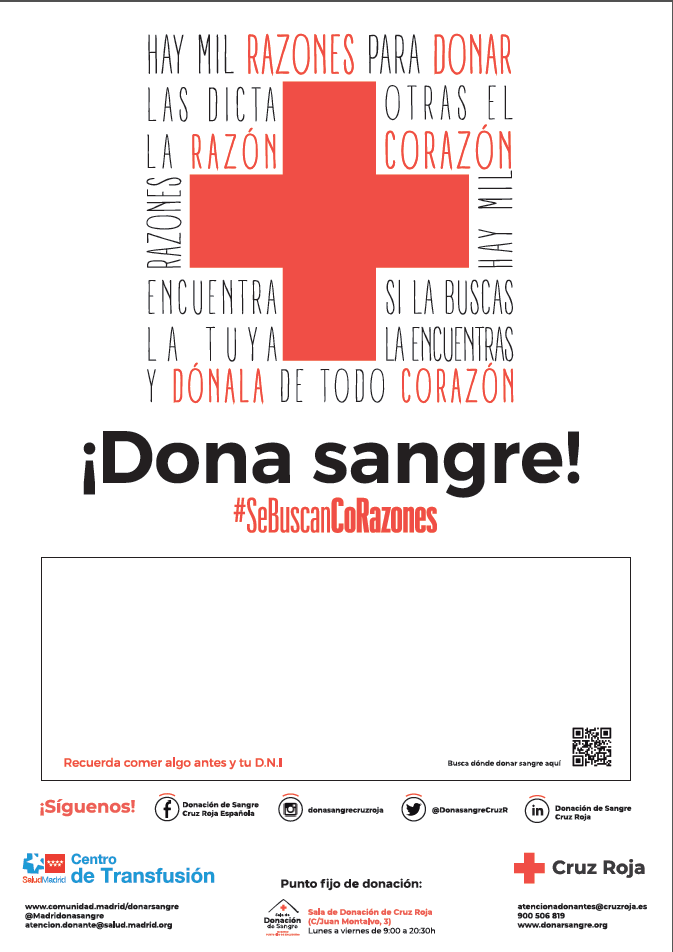 DOMINGO 19 DE FEBRERO 2023
De 10:15 a 13:45 H
Estaremos  en la entrada principal de la plaza  de toros de Moralzarzal